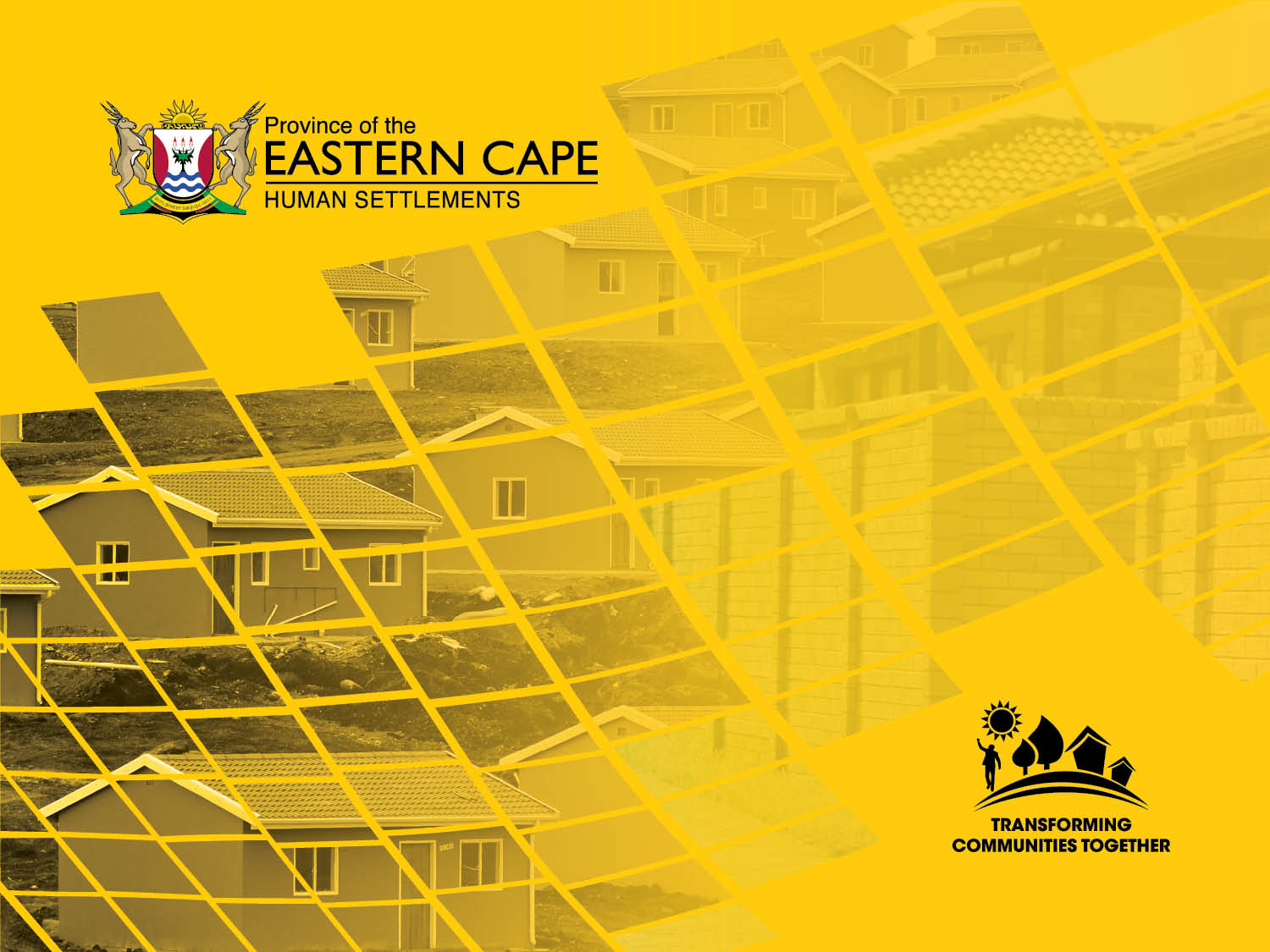 MILITARY VETERANS STATUS / PROGRESS REPORT 

BRIEFING TO PARLIAMENT PORTFOLIO COMMITTEE 


09 NOVEMBER 2016
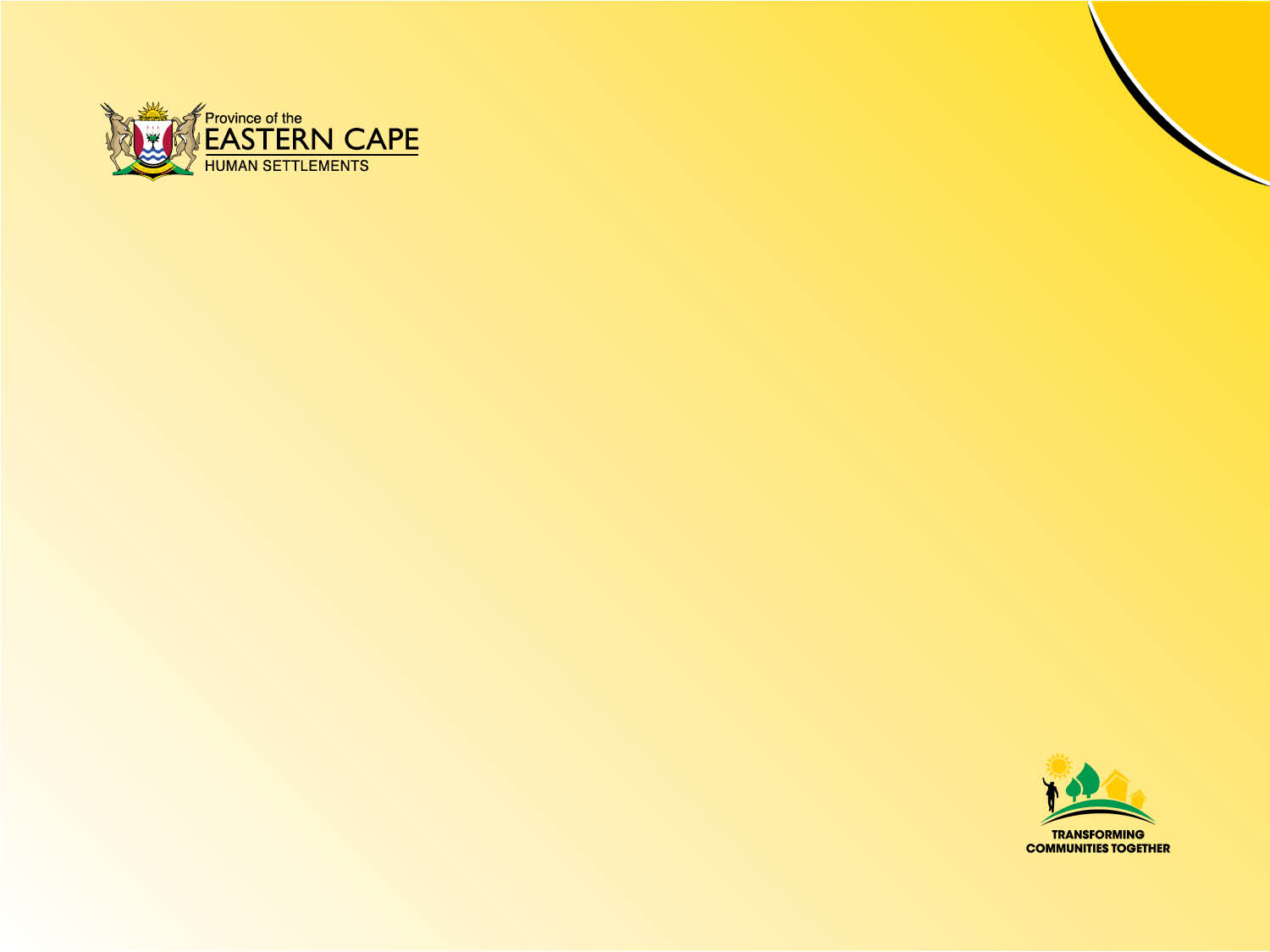 TABLE OF CONTENTS
2
Purpose  

    BACKGROUND

    ACHIEVEMENTS TO DATE

    ACTIVE PROJECTS & STATUS

    PIPELINE PROJECTS 

    CHALLENGES & INTERVENTIONS

    SUMMARY
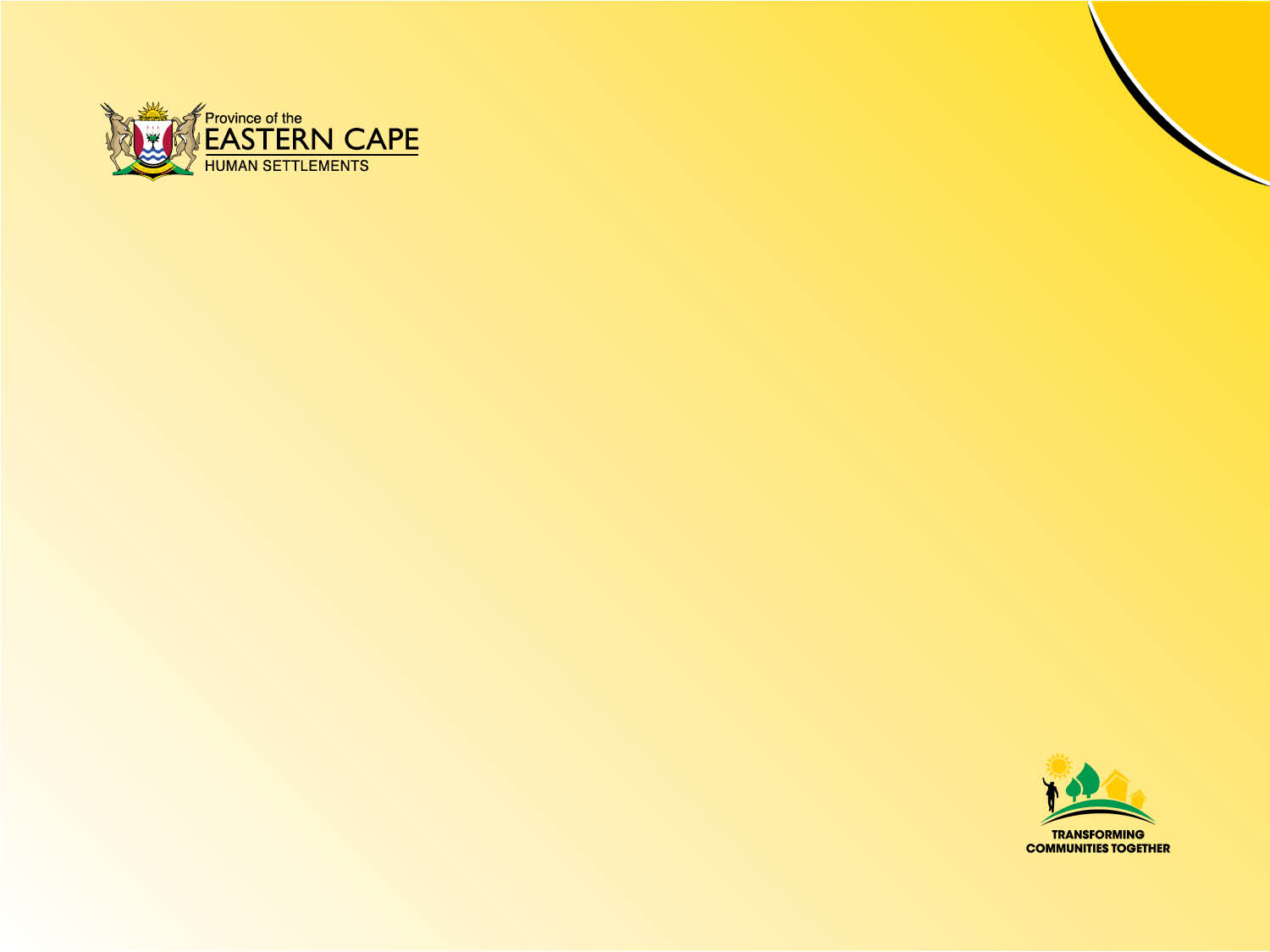 3
PURPOSE
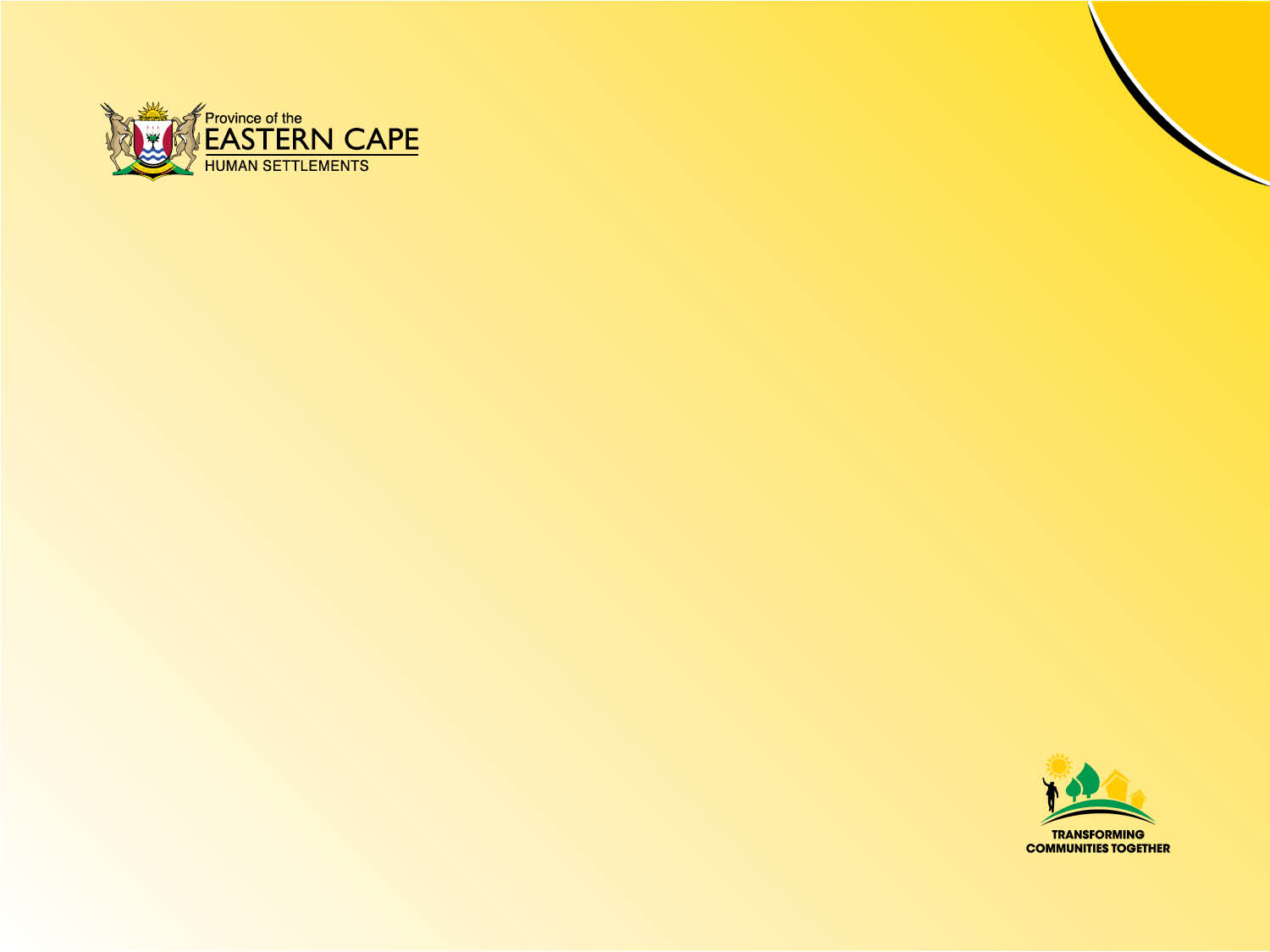 PURPOSE
4
The purpose of this presentation is to present the Eastern Cape status, progress and challenges the Department is encountering in delivering housing benefits to Military Veterans
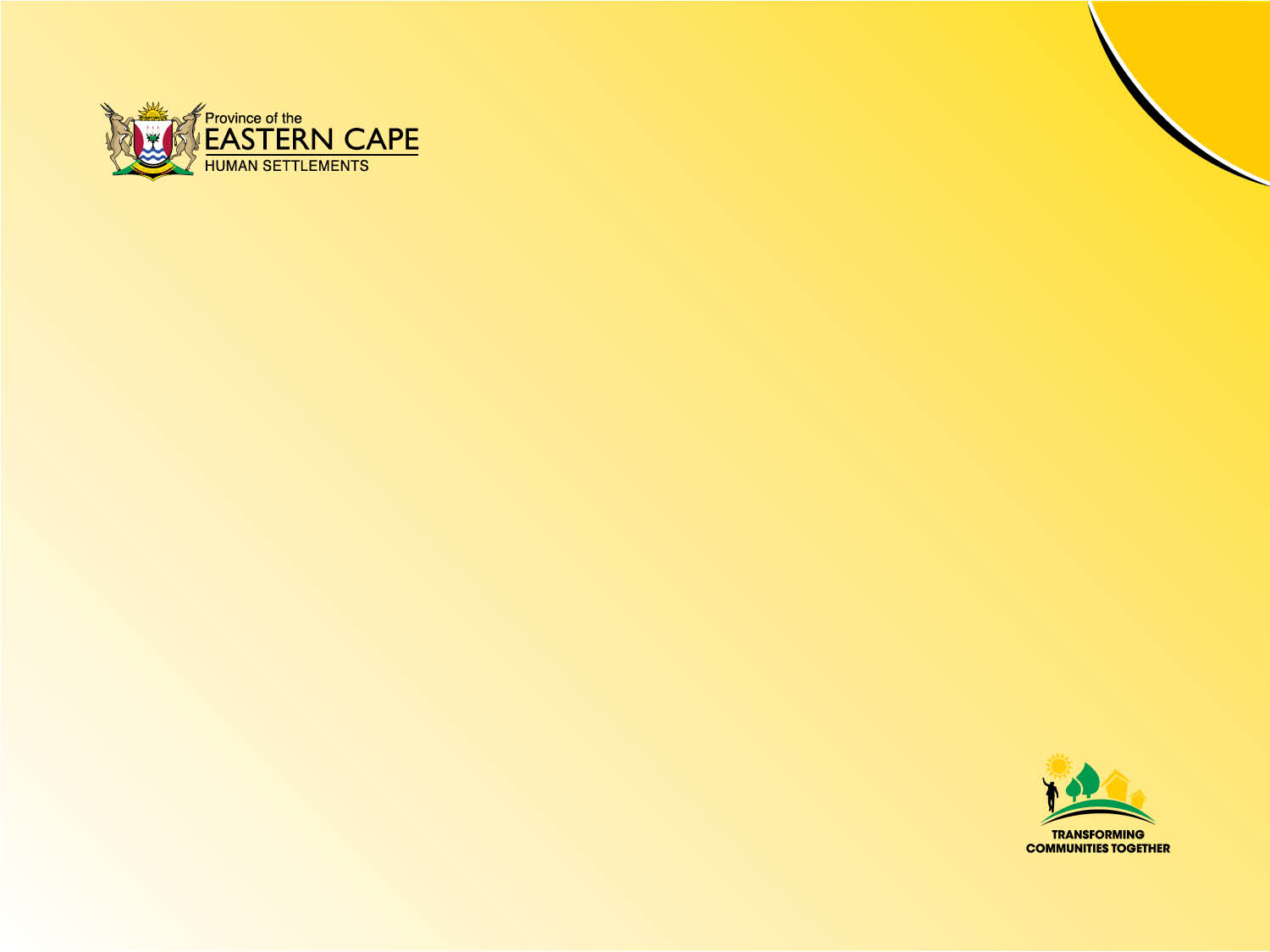 5
BACKGROUND
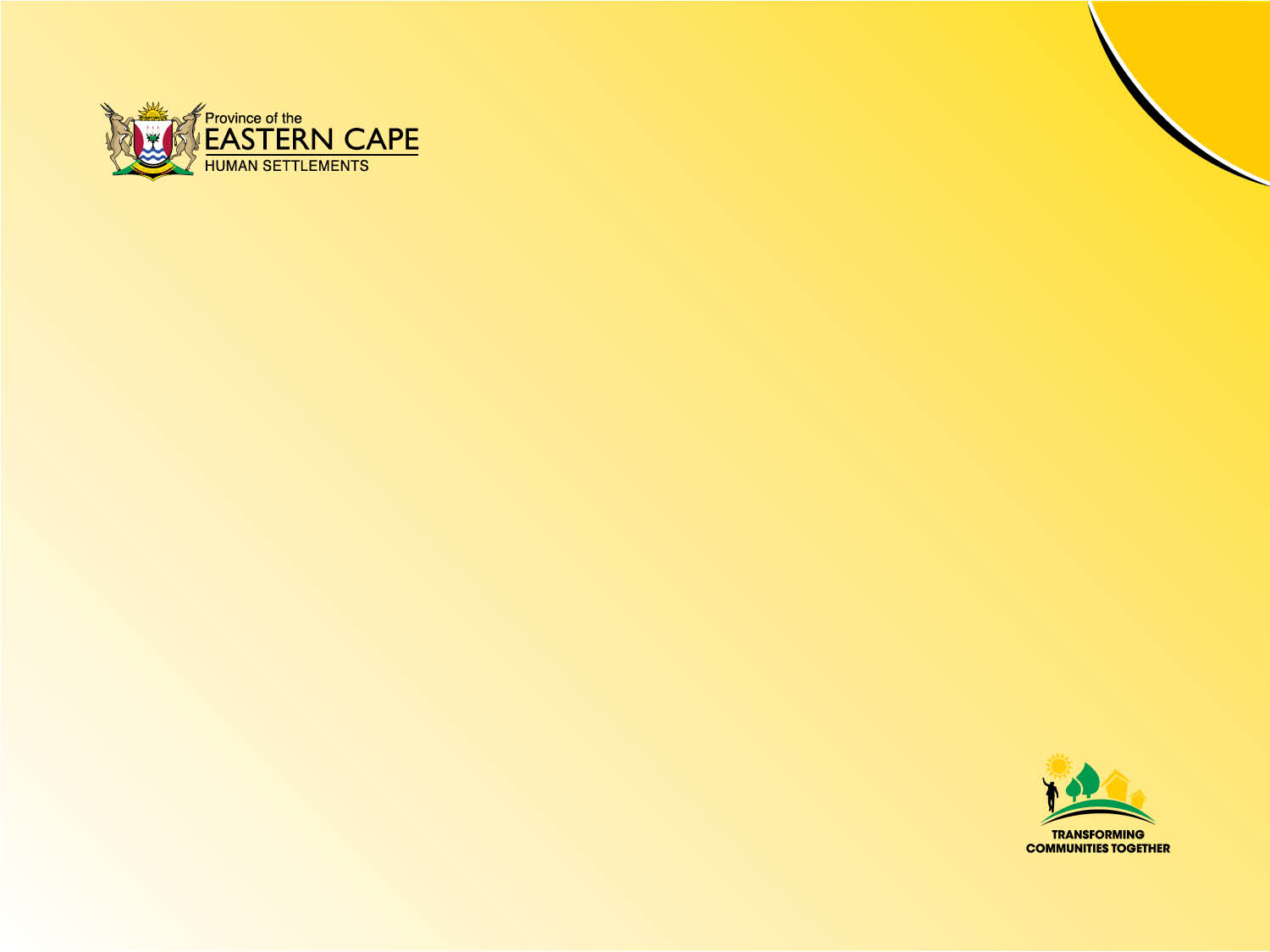 Background
6
Military Veterans Act , Housing Act amongst others guide roll-out of the programme in the Province.

Programme implemented in line and in compliance to the DMV database

Dedicated Directorate established to oversee implementation of the Military Veterans assistance programme.

Current number of veterans in the Province stands at 631. 

Implementation approach: new projects, extend scope of running projects or individual subsidy route
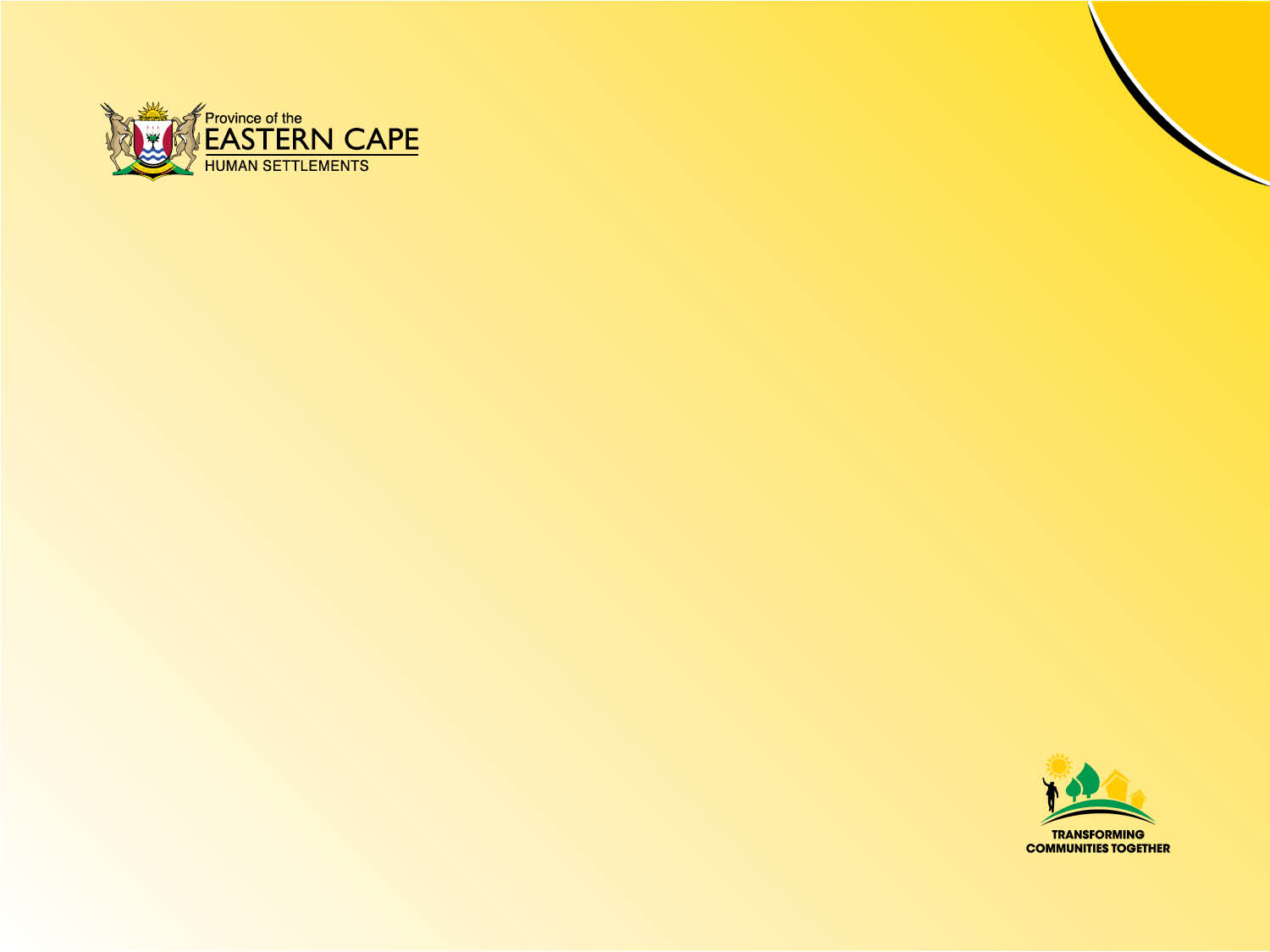 7
KEY ACHIEVEMENTS TO DATE
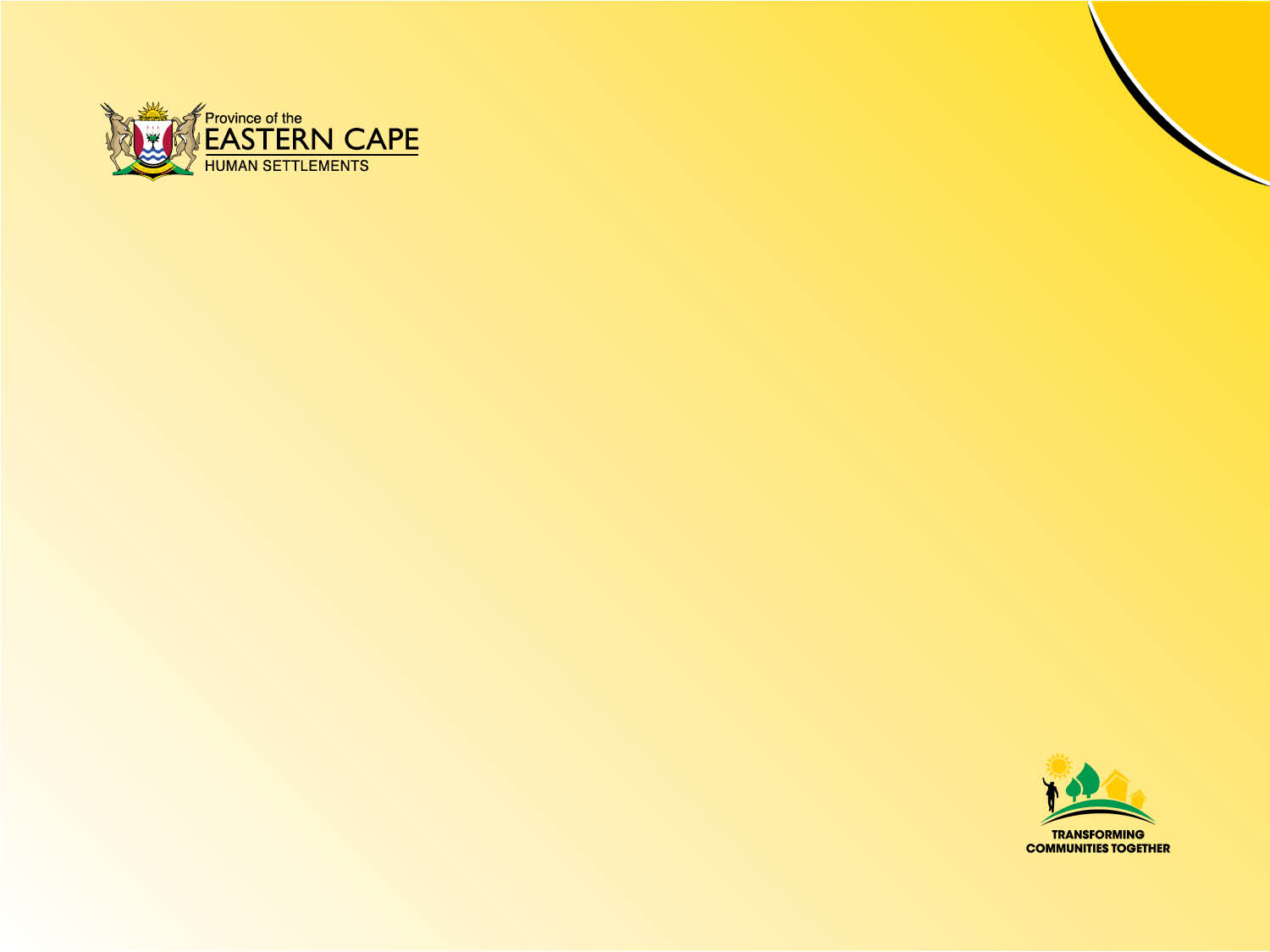 Key Achievements to date
8
43 military veterans housed at Wells Estate through a project-linked subsidy. 

9 military veterans  took occupation of their homes in Mayfield, Makana. 

Individual beneficiaries assisted with housing using the individual subsidy route, such as  Mgabela family in Tsholomnqa, Twebe family in Dimbaza, Hina family in New Brighton, Qalani family in Zwide, Merile family in KwaZakhele, Jack family in Uitenhage. 

Sound relations with key stakeholders, in particular the Provincial  Military Veterans Steering Committee.
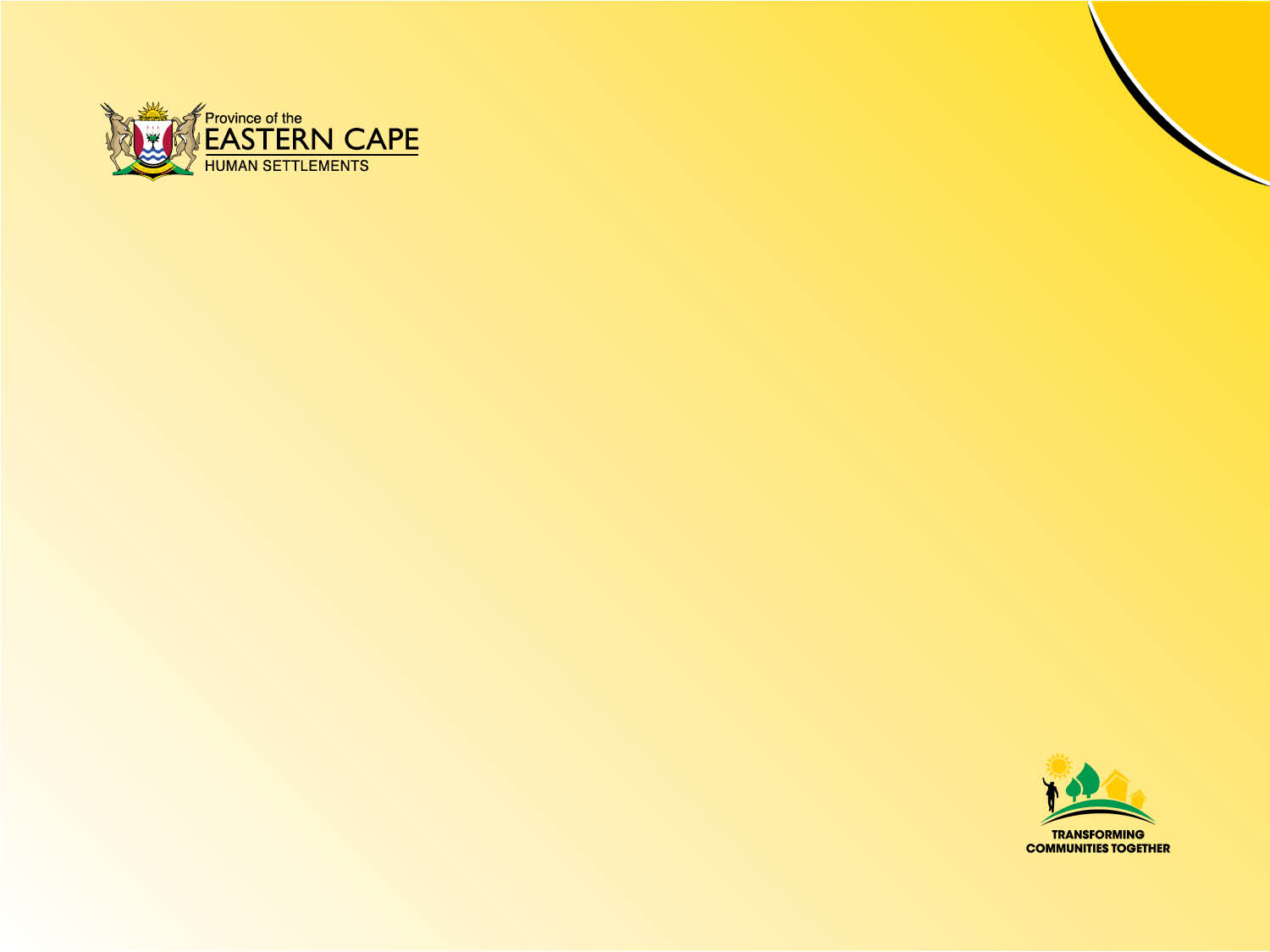 9
ACTIVE PROJECTS & STATUS
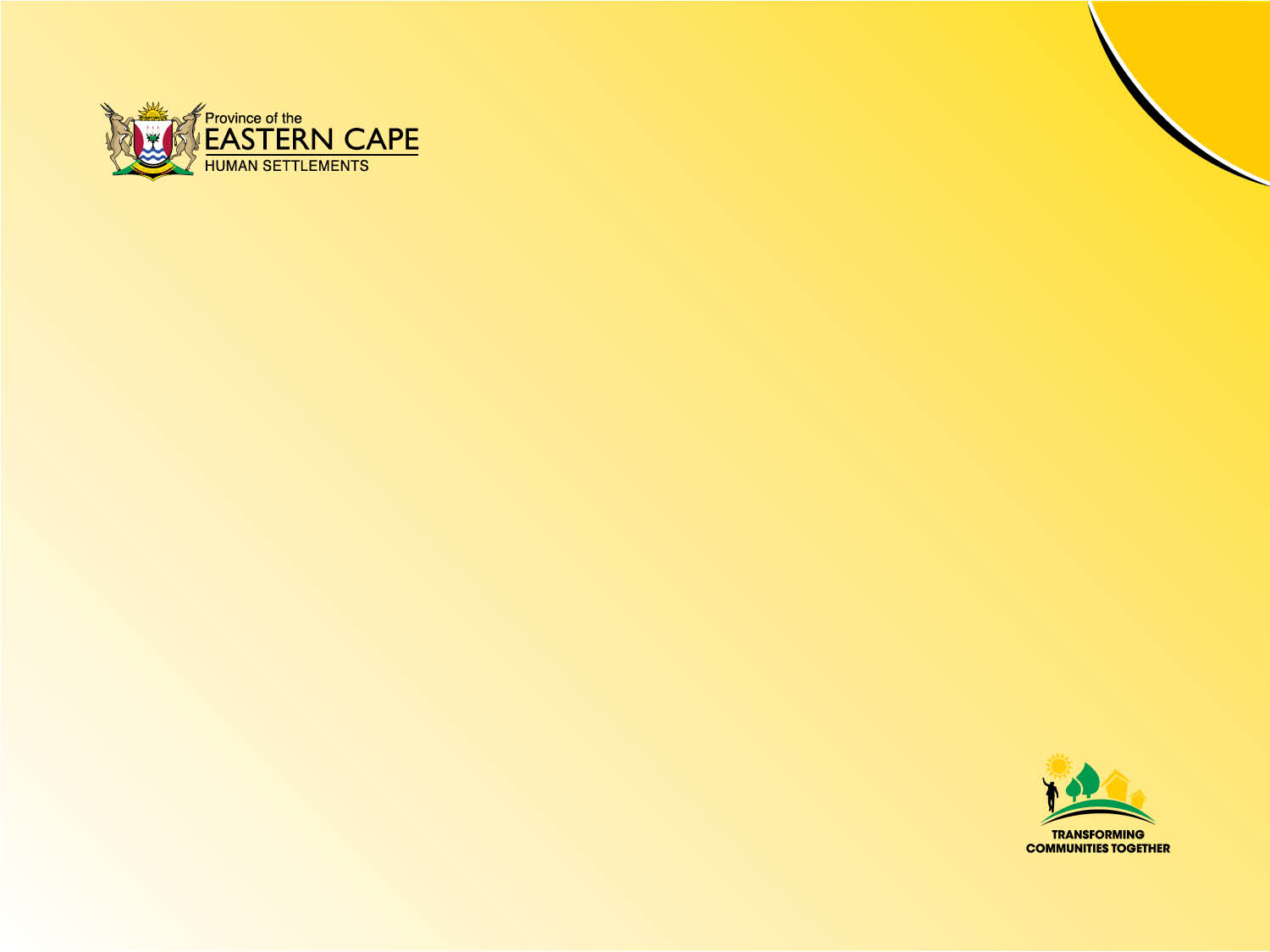 Active projects and status
10
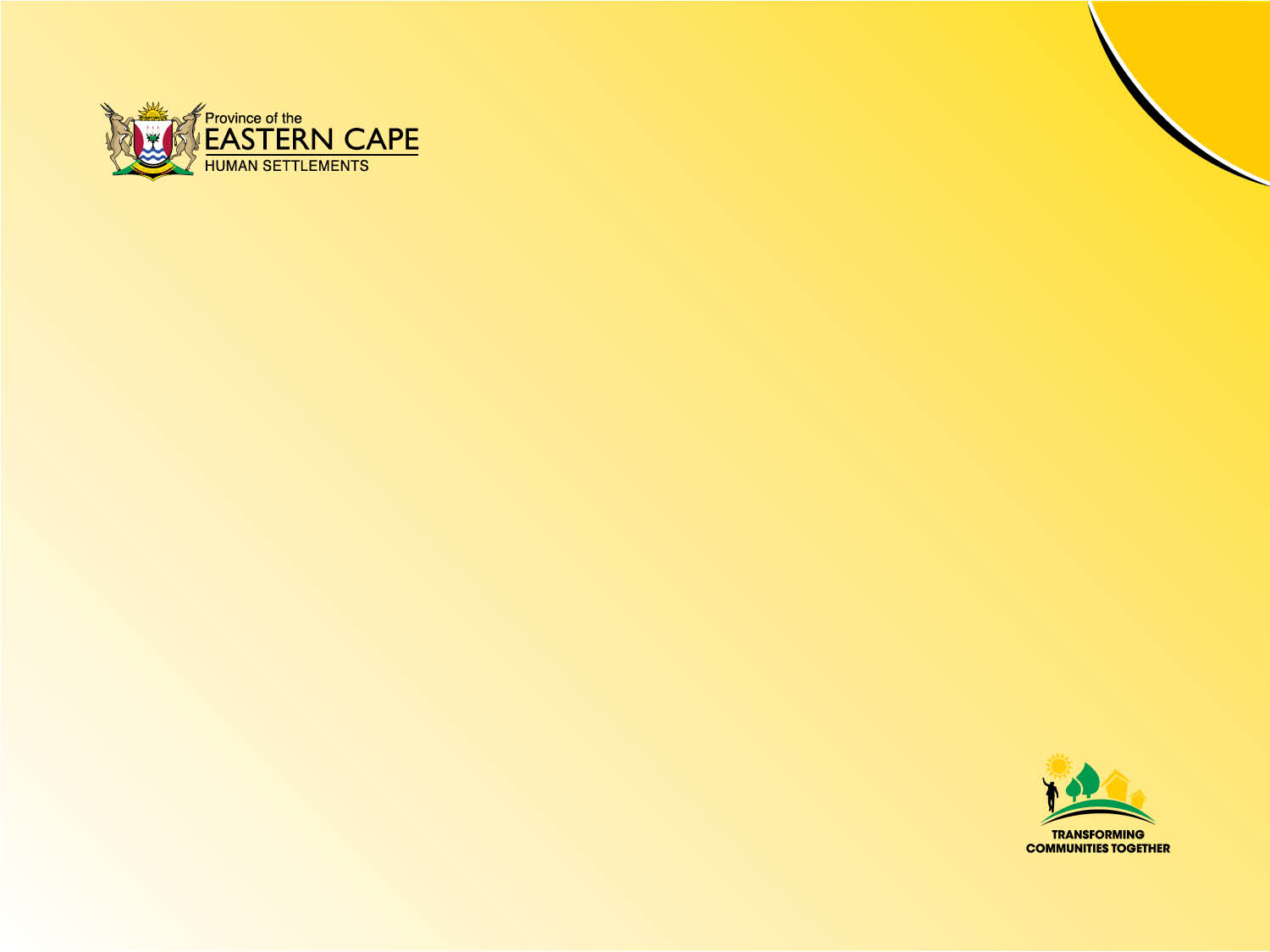 11
PIPELINE PROJECTS
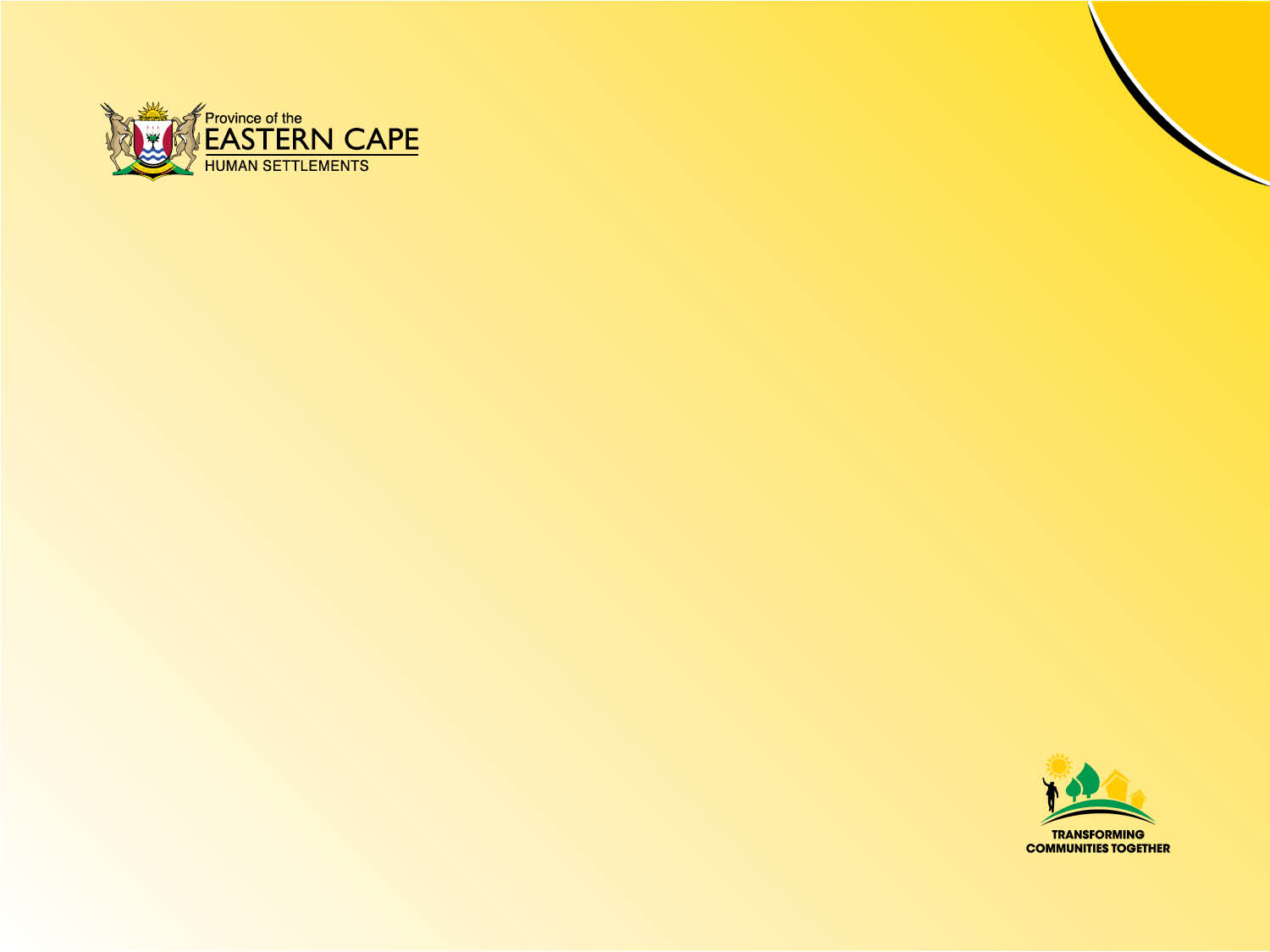 Pipeline projects
12
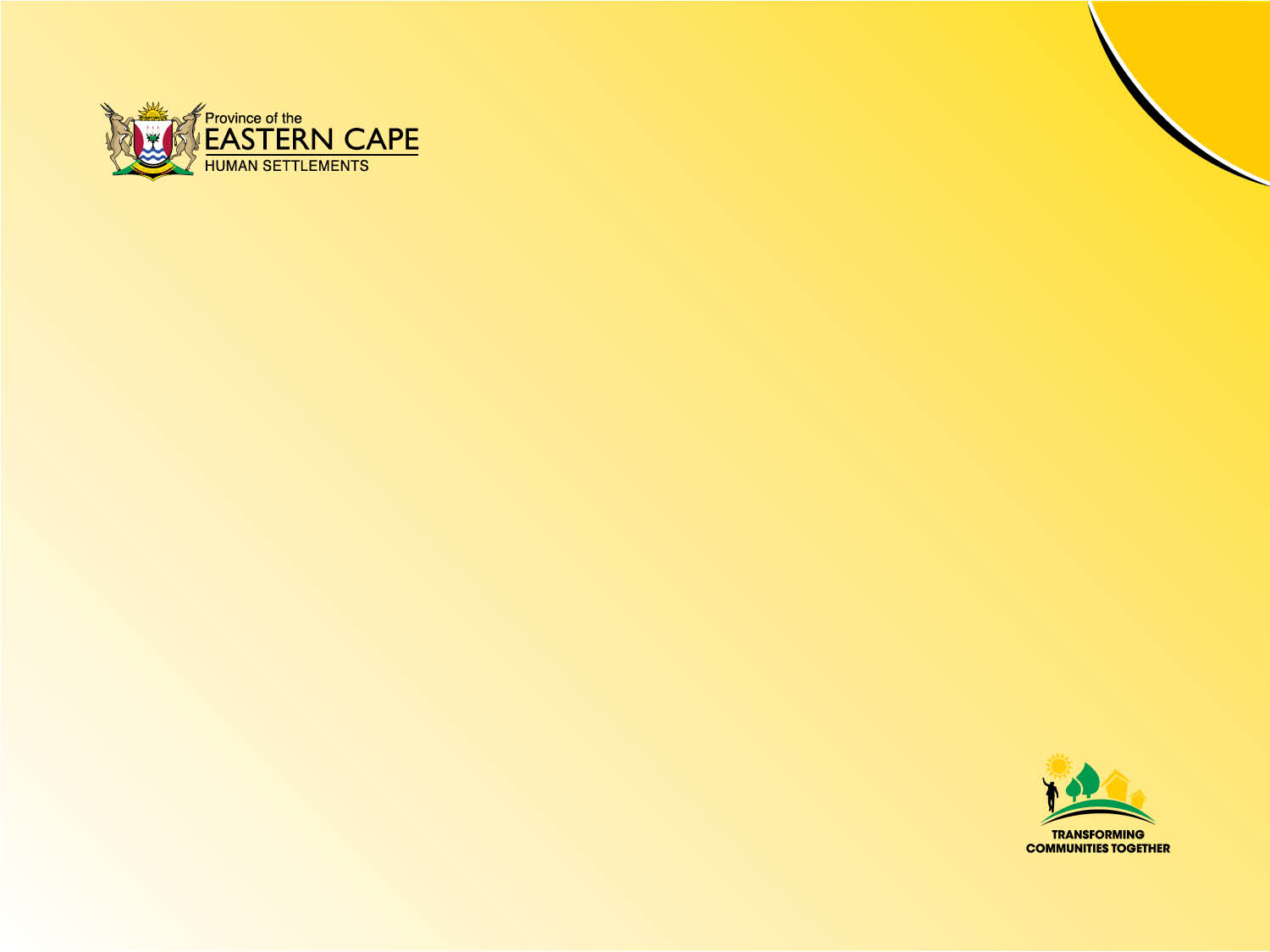 13
CHALLENGES & INTERVENTIONS
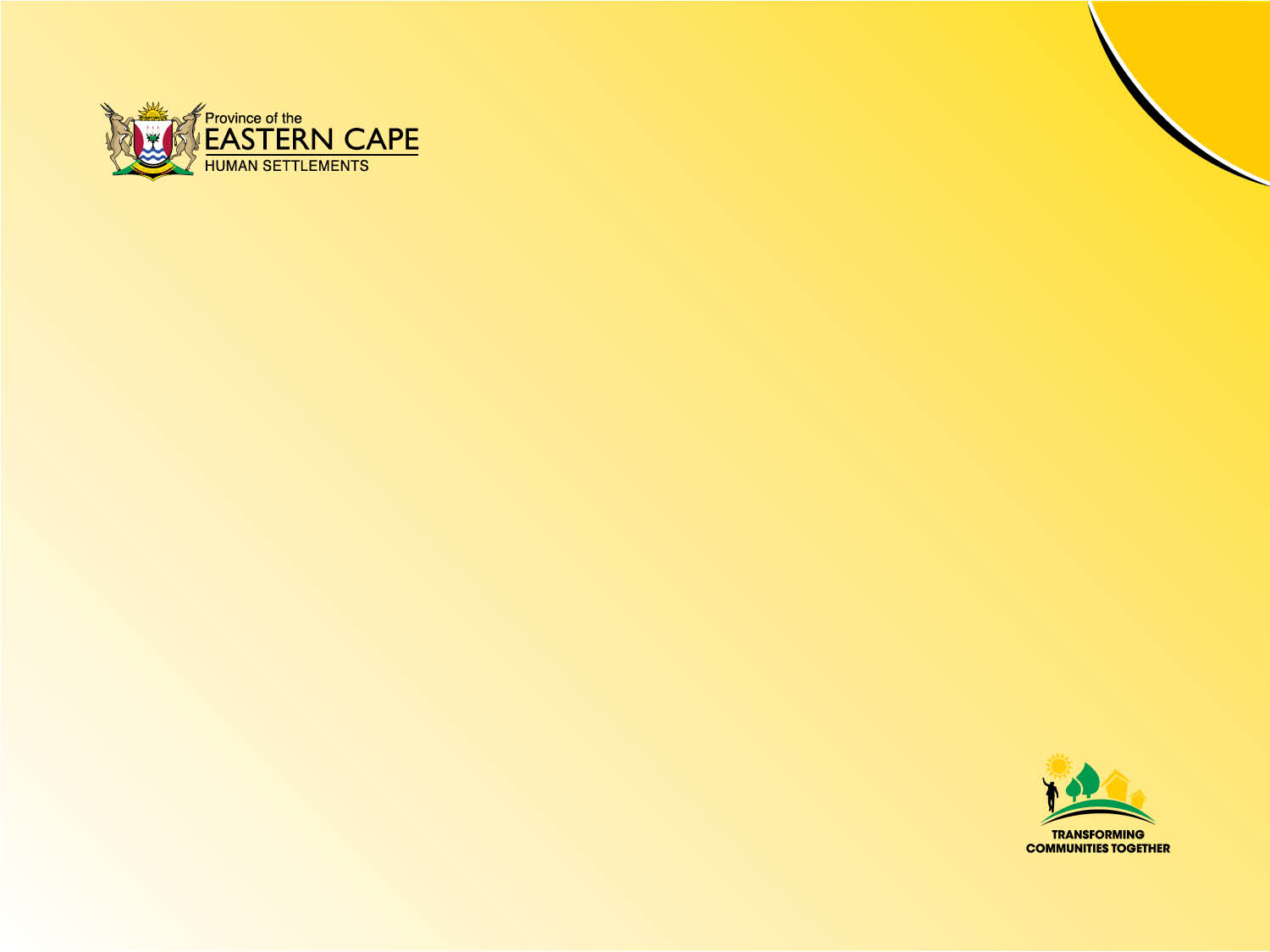 Challenges & interventions
14
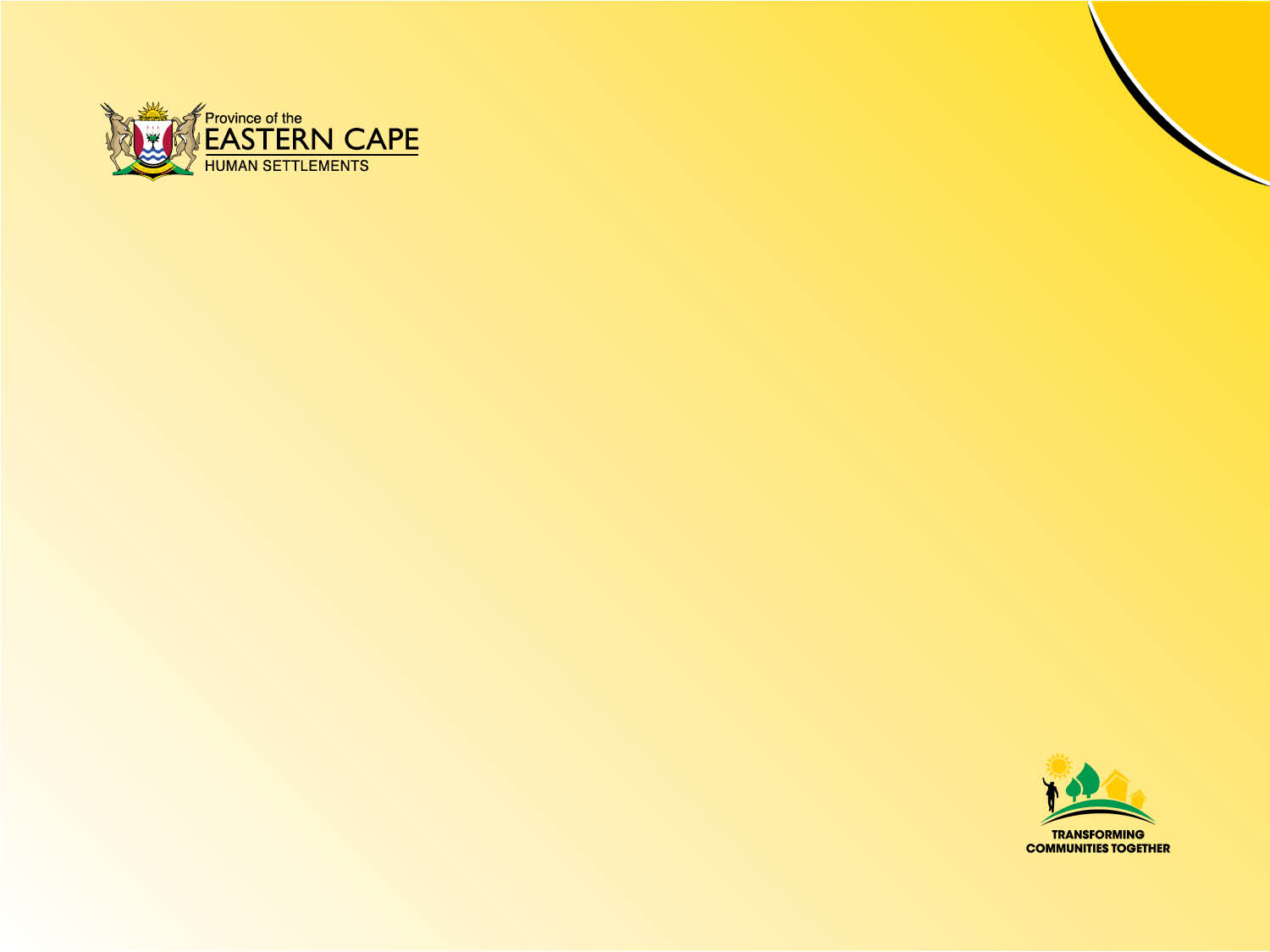 Challenges & interventions (cont…)
15
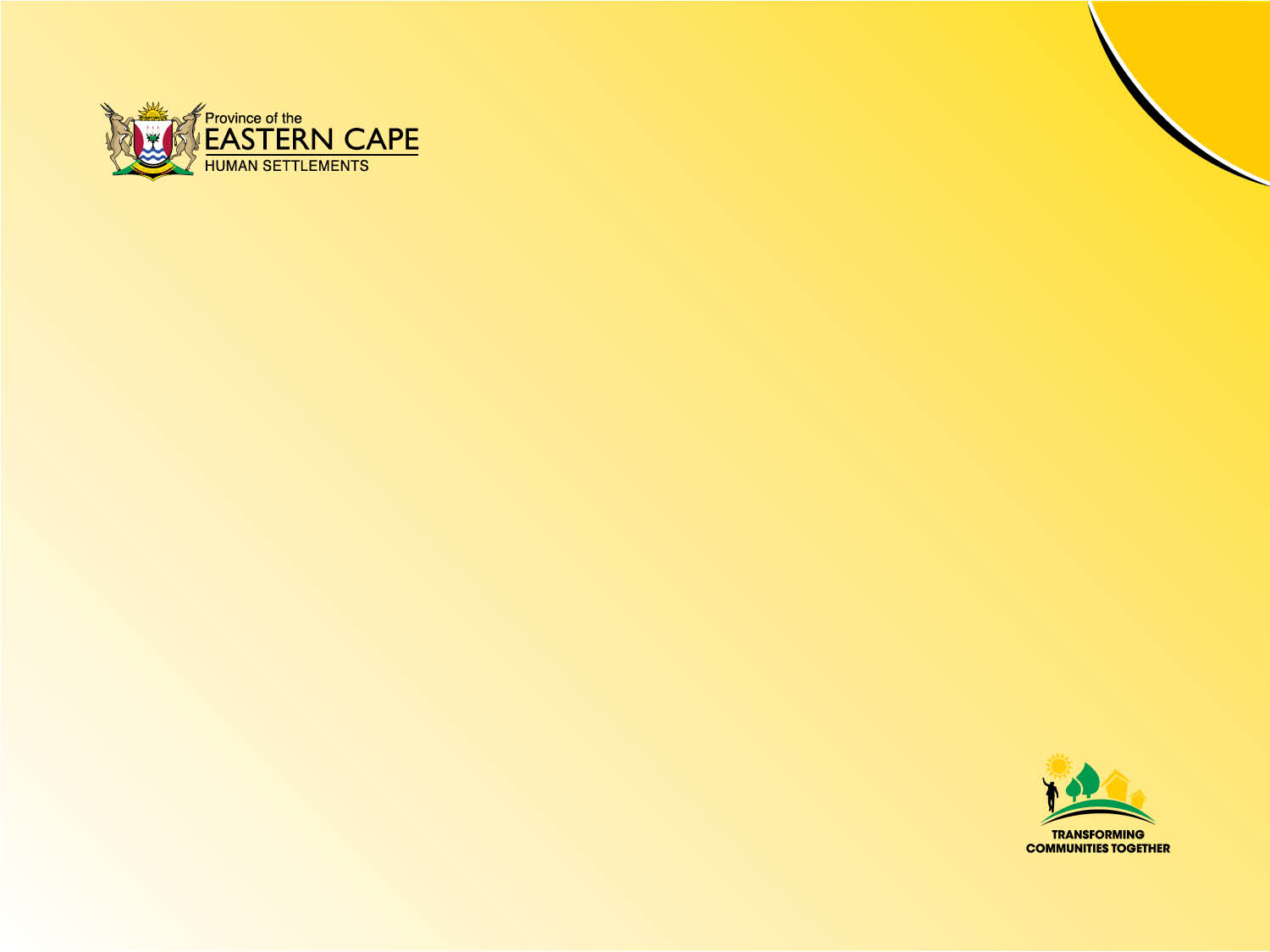 16
SUMMARY
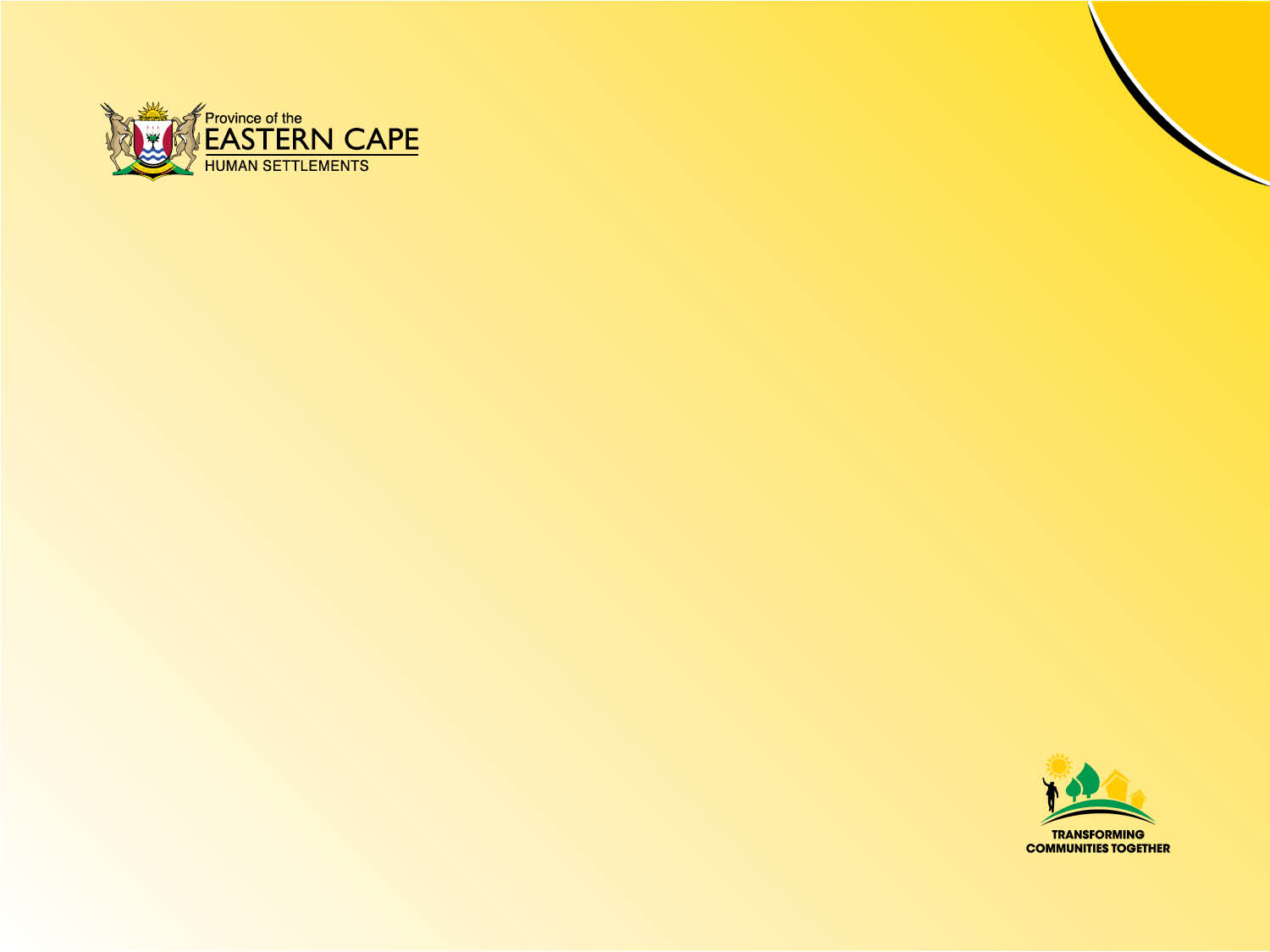 Summary
17
Despite all the challenges, Province is committed to the roll-out of the military veterans assistance programme in the Province.

Resolution of the policy bottlenecks is key in realizing the above commitment
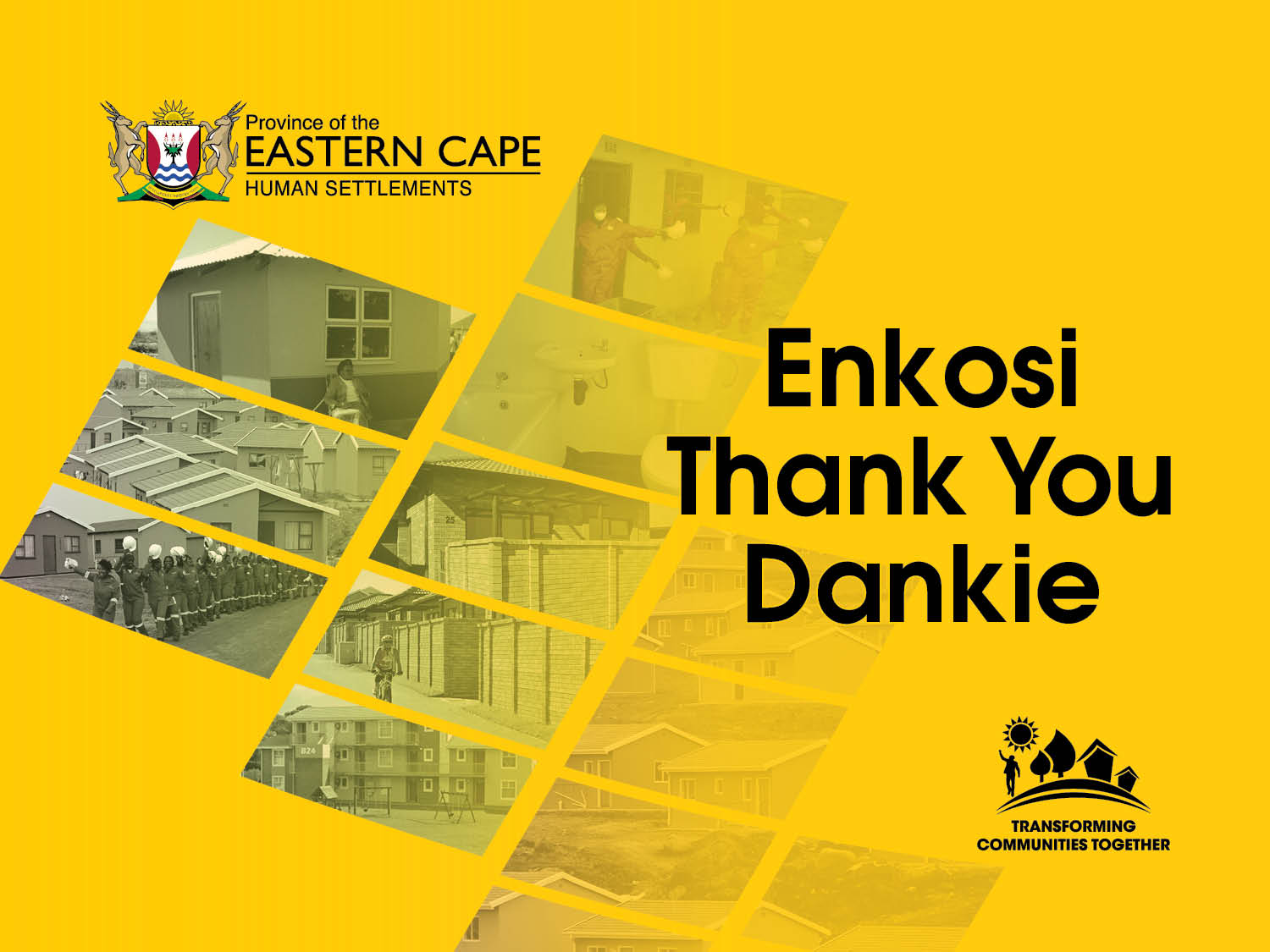